Applied Computing Slideshows
by Mark Kelly
vcedata.com
mark@vcedata.com
DFD EXERCISE
Worked Example
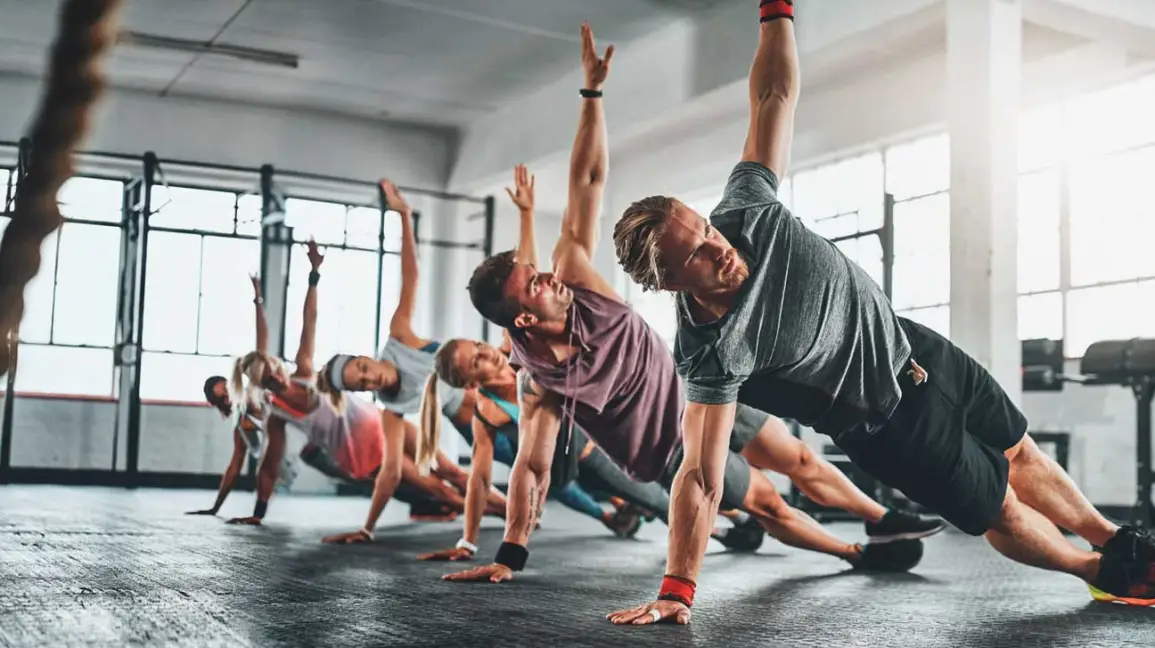 Thanks
To the unknown author of the original DFD exercise.
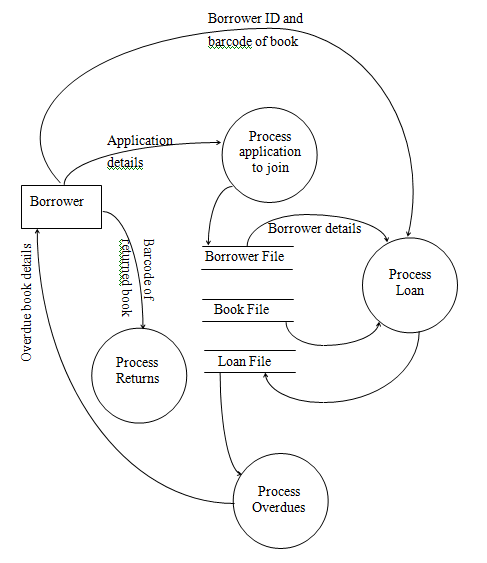 Refer to the library DFD handout
When a borrower applies to join the library they provide data about themselves on an application form. The library processes this data. When the application has been processed the borrower’s details are stored in the Borrower File.  Add a label “Borrower details” to the data flow from “Process application to join” to the Borrower File
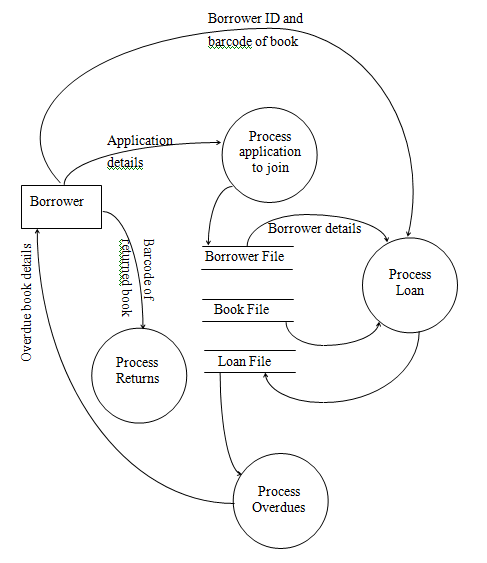 When a borrower applies to join the library they provide data about themselves on an application form. The library processes this data. When the application has been processed the borrower’s details are stored in the Borrower File.  Add a label “Borrower details” to the data flow from “Process application to join” to the Borrower File
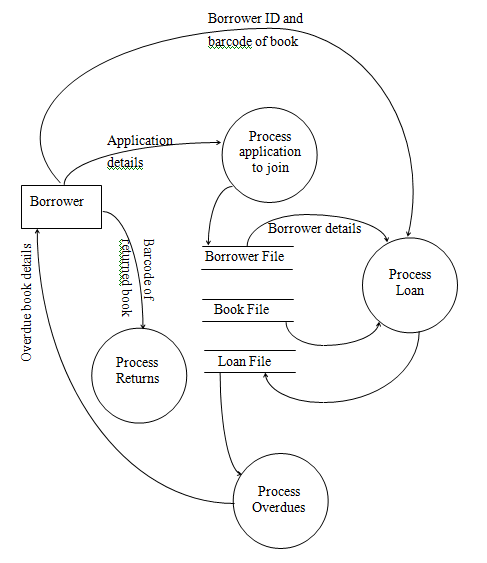 BORROWER DETAILS
The application process sends a confirmation letter to the borrower with their borrower number.  Draw an arrow from “Process application to join” back to the Borrower and label it “Borrower Number”.
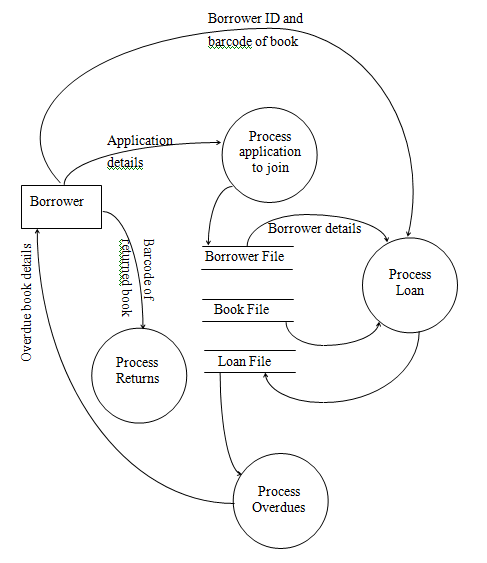 BORROWER DETAILS
The application process sends a confirmation letter to the borrower with their borrower number.  Draw an arrow from “Process application to join” back to the Borrower and label it “Borrower Number”.
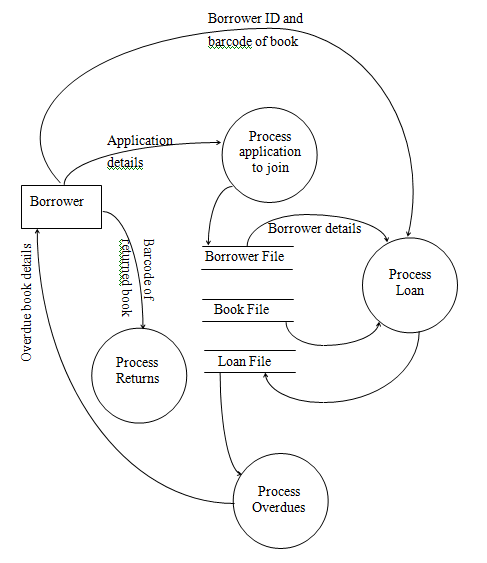 BORROWER NUMBER
BORROWER DETAILS
When the library processes a loan they get the borrower ID and the Barcode of the book from the borrower. During the processing Borrower details and Book details are retrieved from the appropriate files.  Add a suitable label to the arrow going from the Book File to “Process loan”.
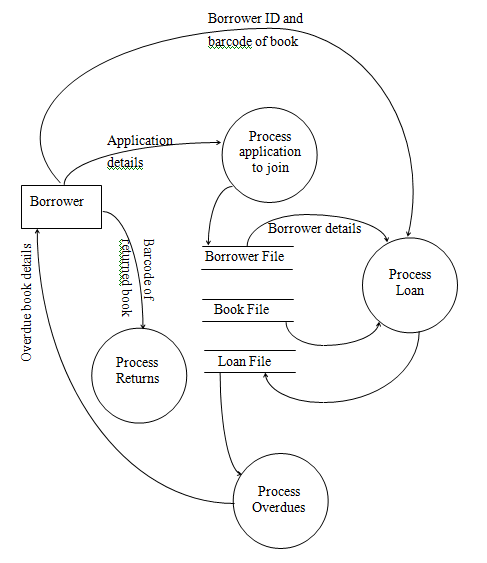 BORROWER NUMBER
BORROWER DETAILS
When the library processes a loan they get the borrower ID and the Barcode of the book from the borrower. During the processing Borrower details and Book details are retrieved from the appropriate files.  Add a suitable label to the arrow going from the Book File to “Process loan”.
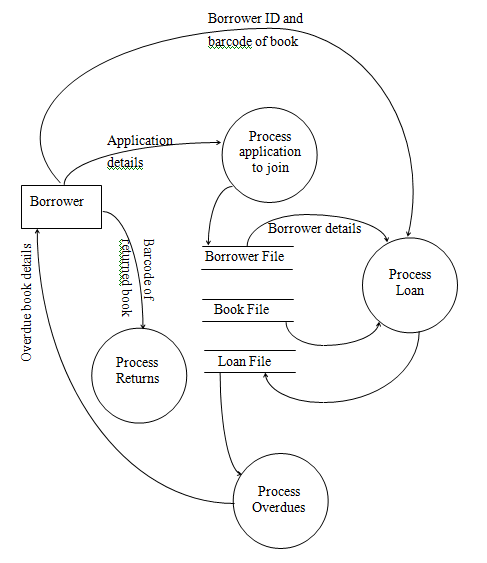 BORROWER NUMBER
BORROWER DETAILS
BOOK DETAILS
When the loan has been processed data about the loan is written to the Loan File.  Add a suitable label to the arrow going from “Process loan” to the Loan File.
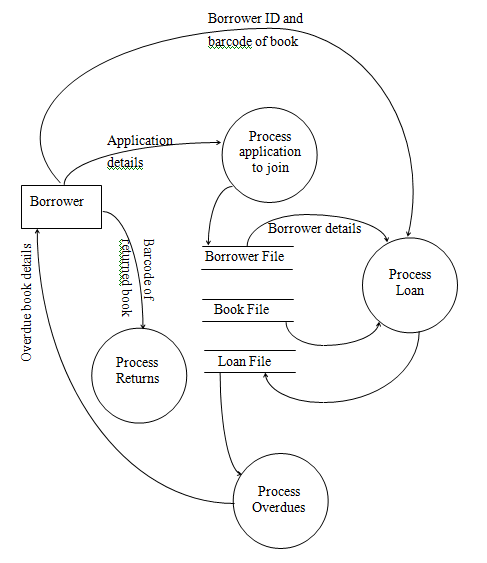 BORROWER NUMBER
BORROWER DETAILS
BOOK DETAILS
When the loan has been processed data about the loan is written to the Loan File.  Add a suitable label to the arrow going from “Process loan” to the Loan File.
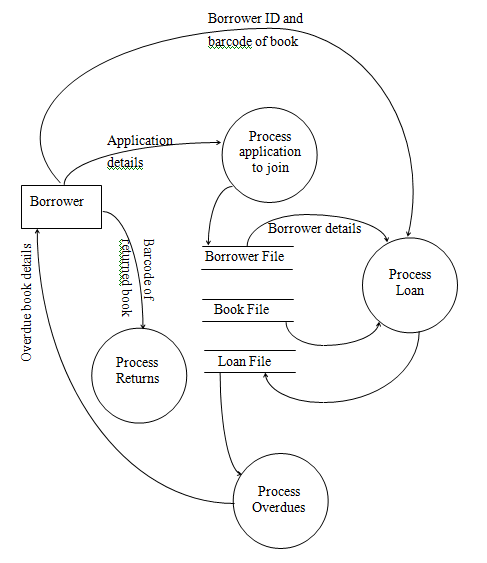 BORROWER NUMBER
BORROWER DETAILS
BOOK DETAILS
LOAN
DETAILS
When the library processes a return they get the barcode of the book from the borrower. During the processing details of the loan are retrieved from the Loan File.  Add a labelled arrow to represent the retrieved data.
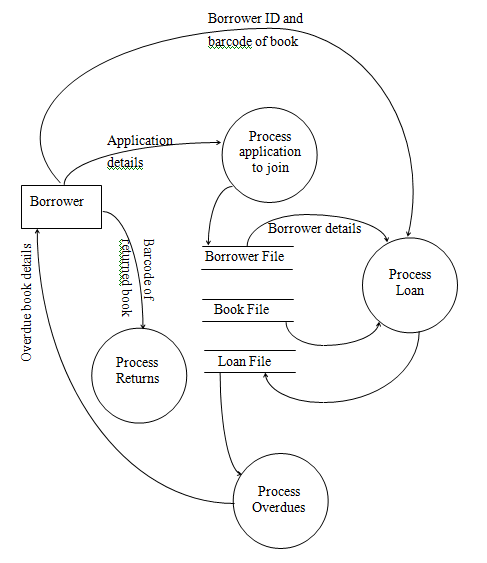 BORROWER NUMBER
BORROWER DETAILS
BOOK DETAILS
LOAN
DETAILS
LOAN
DETAILS
After the return has been processed the date returned is written back to the Loan File. Add a labelled arrow to represent this data flow.
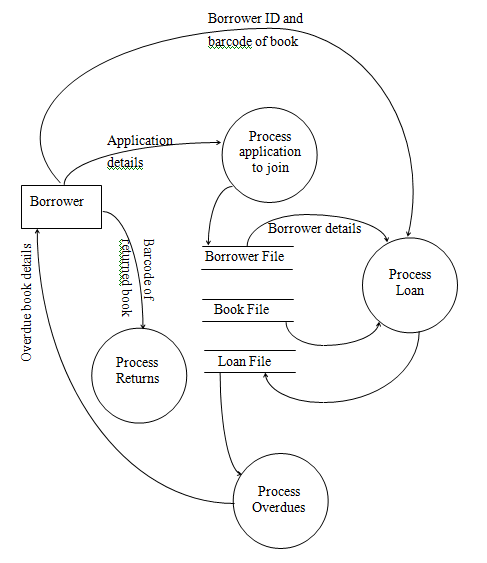 BORROWER NUMBER
BORROWER DETAILS
BOOK DETAILS
LOAN
DETAILS
LOAN
DETAILS
After the return has been processed the date returned is written back to the Loan File. Add a labelled arrow to represent this data flow.
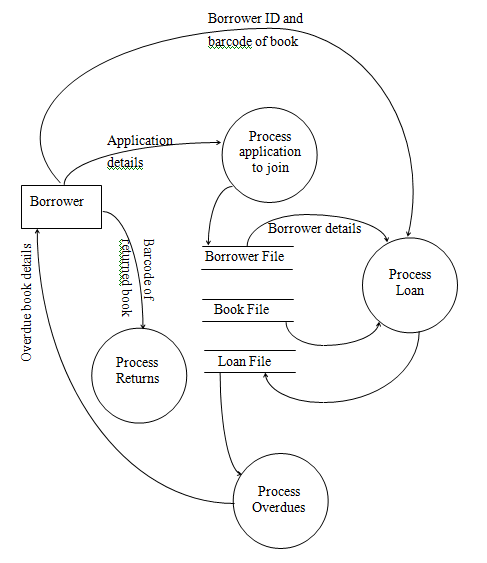 BORROWER NUMBER
BORROWER DETAILS
BOOK DETAILS
Date Returned
LOAN
DETAILS
LOAN
DETAILS
When the library processes overdue books it retrieves data about each loan from the Loan File.  Add a label to the appropriate arrow
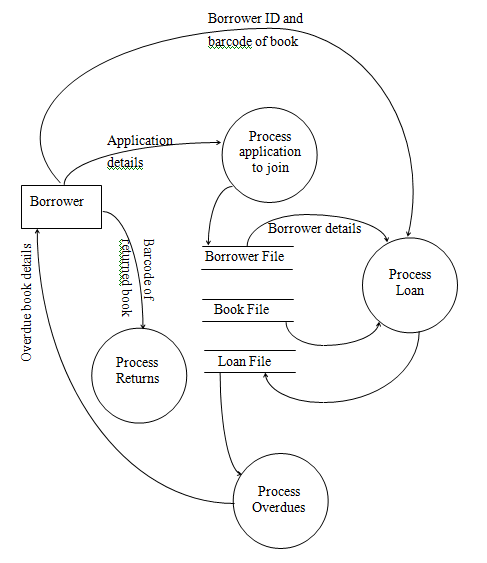 BORROWER NUMBER
BORROWER DETAILS
BOOK DETAILS
Date Returned
LOAN
DETAILS
LOAN
DETAILS
LOAN
DETAILS
In order to produce the overdue letter “Process overdues” needs two more sets of data.  Add appropriately labelled arrows to represent this data
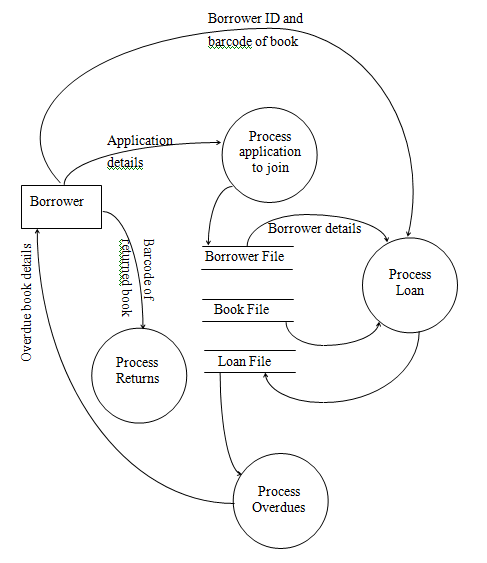 BORROWER NUMBER
BORROWER DETAILS
BOOK DETAILS
Date Returned
LOAN
DETAILS
Book data
LOAN
DETAILS
LOAN
DETAILS
Borrower data
In order to produce the overdue letter “Process overdues” needs two more sets of data.  Add appropriately labelled arrows to represent this data
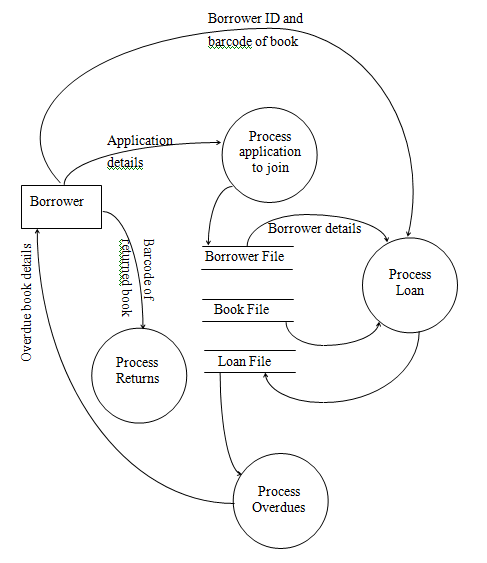 BORROWER NUMBER
BORROWER DETAILS
BOOK DETAILS
Date Returned
LOAN
DETAILS
Book data
LOAN
DETAILS
LOAN
DETAILS
Borrower data
When borrowers wish to reserve book that are out on loan they provide information to a “Reserve book” process that sends information to a “Reserved Books” file. When a book is returned one of the things that “Process returns” does is check this file to see if another borrower has reserved this book. If it has the borrower making the reservation is notified.
Complete the following data flow diagram describing the reservation system.
Process Returns
Borrower File
Borrower
Book File
Process Reservations
Reserved Books
When borrowers wish to reserve book that are out on loan they provide information to a “Reserve book” process that sends information to a “Reserved Books” file. When a book is returned one of the things that “Process returns” does is check this file to see if another borrower has reserved this book. If it has the borrower making the reservation is notified.
Complete the following data flow diagram describing the reservation system.
Borrower info
Process Returns
Book availability
Borrower File
Borrower
Reservation info
Book File
Reservation request
Process Reservations
Reserved Books
Reservation request
Finally
The following system is used by the library to acquire new books:
Publishers send literature about new releases to the librarian. These are stored in a filing cabinet.
During the ordering process the librarian uses this information to order books from the publishers.
When the books arrive a cataloguing process uses information from the publisher’s invoice to enter the information about each book into the “Book file”.
Draw a DFD representing the library’s acquisition system.
Publishers send literature about new releases to the librarian. These are stored in a filing cabinet.
New book info
New book info
Process new release
New releases file
Publisher
During the ordering process the librarian uses this information to order books from the publishers.
New book info
New book info
Process new release
New releases file
Publisher
New book info
Order new books
Order
When the books arrive a cataloguing process uses information from the publisher’s invoice to enter the information about each book into the “Book file”.
New book info
New book info
Process new release
New releases file
Publisher
New book info
Order new books
Order
When the books arrive a cataloguing process uses information from the publisher’s invoice to enter the information about each book into the “Book file”.
New book info
New book info
Process new release
New releases file
Publisher
New book info
Order new books
Order
Invoice
Book file
Catalogue new books
Book info
Applied Computing Slideshowsby Mark Kellyvcedata.commark@vcedata.com
These slideshows may be freely used, modified or distributed by teachers and students anywhere on the planet (but not elsewhere).

They may NOT be sold.  
They must NOT be redistributed if you modify them.